MS Smart MobilityWelcome
21 septembre 2020
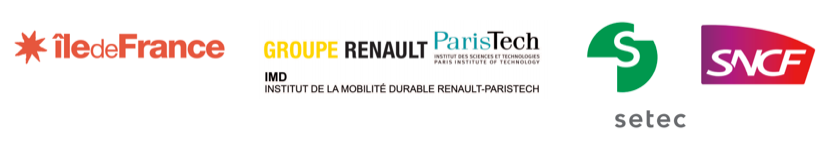 Agenda
MS Smart Mobility
Course schedules
Content
Notation and academic assessment
Upcoming events
Class delegates
Goodies
Covid19
Contacts
MS Smart Mobility
Delivered by 2 of the French top 10 engineer schools

Focused on the "digital transformation of mobility systems":
End to end and seamless
As a Service
On demand and Intermediate modes 

Aimed at answering the needs of the "mobilité 3.0" activity sector
Diversity of backgrounds of the class of MS Smart Mobility
Course schedules
11 weeks of courses, excluding school vacation periods

Saturday mornings are available for personal or group work

"Thèse professionnelle": 
choice of subject starts in April 2021
Thesis defence in December 2021

Study trip forecasted in january-february 2020 (?Covid19)
20 modules
Usages

Mobilité des personnes et des biens
Acteurs et jeux politiques
Smart Mobility-Smart City
Aspects contractuels et juridiques
Cybersécurité
Services

Services de mobilité
Tarification et Relation Client Plan-book-ticket  
Logistique
Adaptation de l’espace urbain
Modélisation des transports
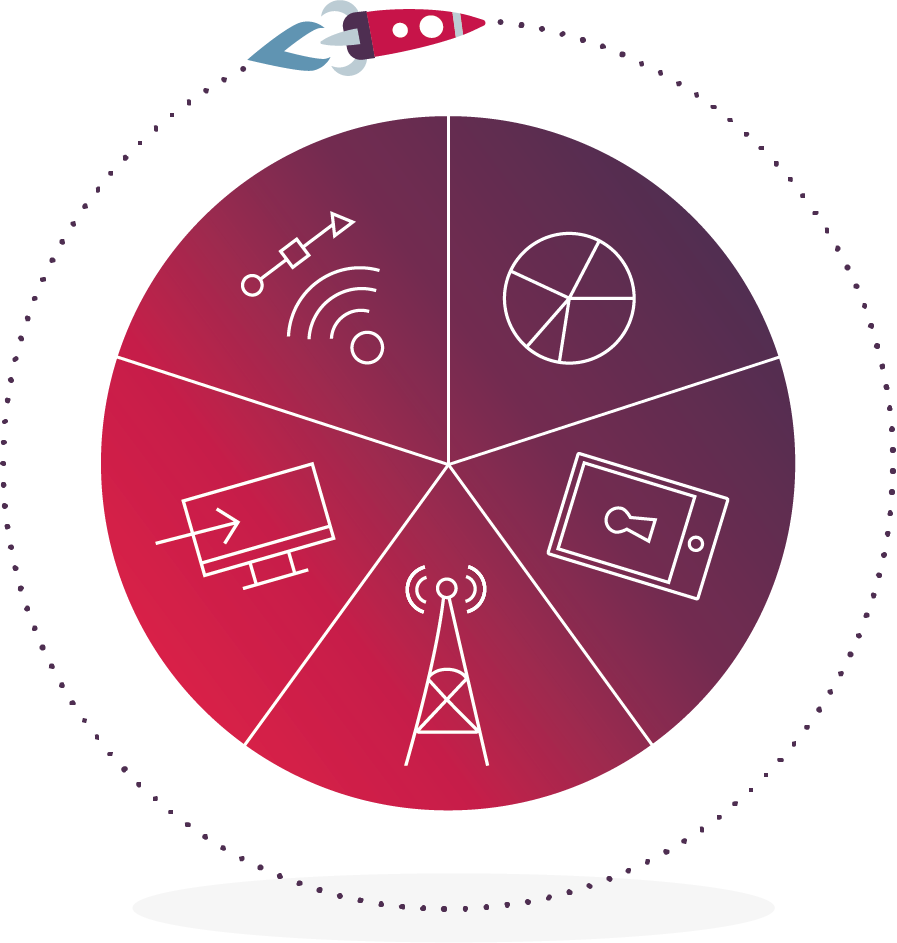 Traitement de l’information

Ingénierie des SI de mobilité
Communications V2X et localisation
Data mining et Big Data
Machine learning
Systèmes de transport

Réseaux de transport
Infrastructure de transport
Systémique des véhicules
Véhicules autonomes 
Transports publics intelligents
Notation and academic assessment
Course attendance is compulsory
Attendance sheets
Punctuality: the courses will start at H+5’
Absences must be justified

Module evaluation
Based on QCM, small essays, group work presentations,… 
In English or in French

Graduation
Average grade: 12/20
all modules validated
Minimum for validating a module: 10/20

Also taken into account:
Attendance & punctuality
Involvment in courses
Notation and academic assessment
45 ECTS:
Courses (390h): 42 ECTS
"projet fil rouge": 3 ECTS

Course evaluation:
You will be asked to rate the courses at the end of each module
With an online survey tool (Limesurvey)
5' to 10' per module
Please answer the questionnaires
Learning & career centers accessible with your email addresses
Learning centers On-line Libraries
Career Centers
https://bibliotheque.enpc.fr/exl-php/accueil

https://www.telecom-paris.fr/fr/campus/bibliotheque/catalogues-ressources
http://www.enpc.fr/career-center-et-accompagnement

https://telecom-paristech.jobteaser.com/
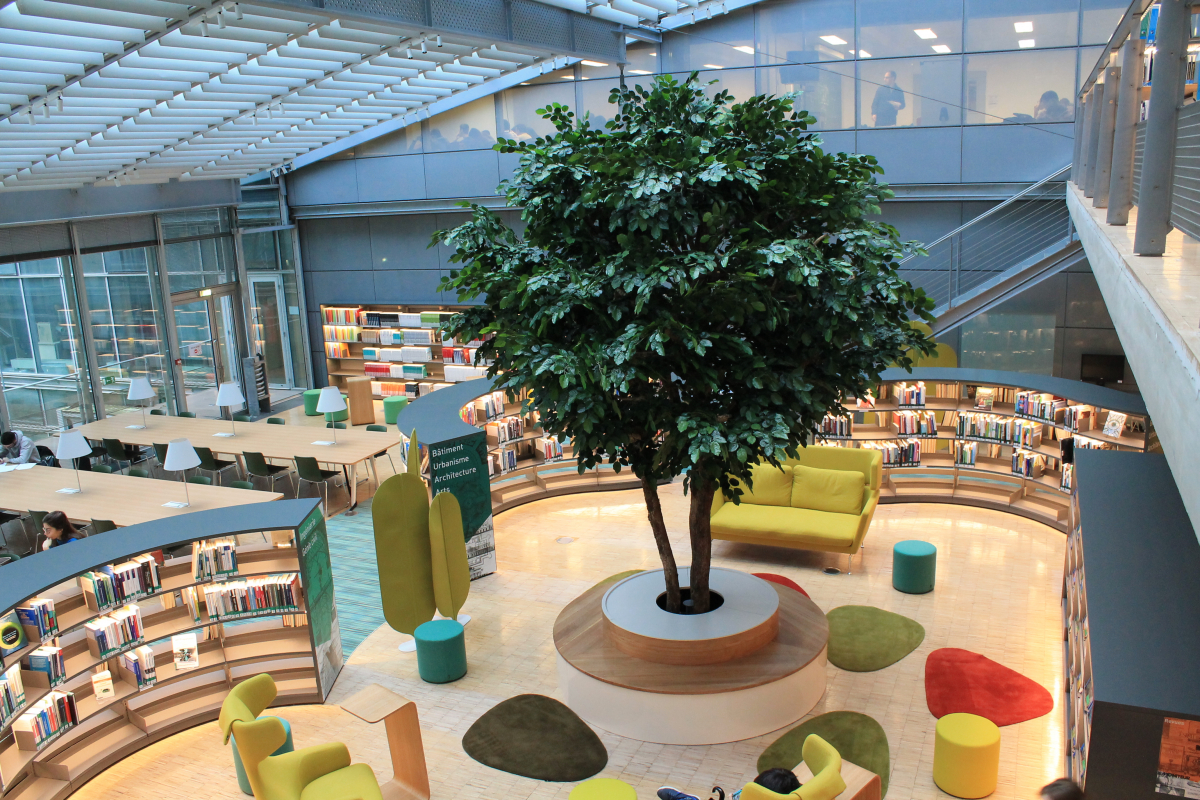 Upcoming events
Telecom Welcome Event on 2nd October :
With other Télécom Paristech "mastères spécialisés"
Class delegates
Keeper of the classroom keys
To simplify access to the classroom at lunch time

Classroom cleanliness
To keep it clean after a few days

Video projector
To provide support to speakers – usb keys, turn off the projector
Videocourses using Teams if needed

Delegate of class and substitue
To be elected in october
Goodies
ENPC backpack 

Lunch tickets for the week

Internet / Intranet access
first.lastname@enpc.fr -> to be redirected to your inboxes
Wifi access code = mail address/password
educnet.enpc.fr: course slides & documents
Covid19Fighting the outbreak at ENPC
If symptoms suggestive of Covid 19 (Fever, cough, headache, loss of taste or smell, breathing difficulties, diarrhea etc...), if RT-PCR test is Positive with/without symptoms or if you are identified as a contact case : 
Immediate isolation,
Contact your doctor to determine the best course of action for your situation (examination and organization of a screening test, etc.).

In all cases : 
Report your isolation to the school to justify your absence and to organize pedagogical continuity (sandrine.guerin@enpc.fr and your department or training manager) : 
In case of positivity, report to the school to organize targeted screening of your contacts within the school to the ARS (service.medical@enpc.fr copy sandrine.guerin@enpc.fr)
Watch out! Specify "URGENT COVID" in the subject of the Mail.
Contacts
ENPC: Nivalath Nearith+33 1 64 15 39 12 - nivalath.nearith@enpc.fr 

Telecom Paris: Sabine Seynou01 45 81 75 11 - sabine.seynou@telecom-paristech.fr